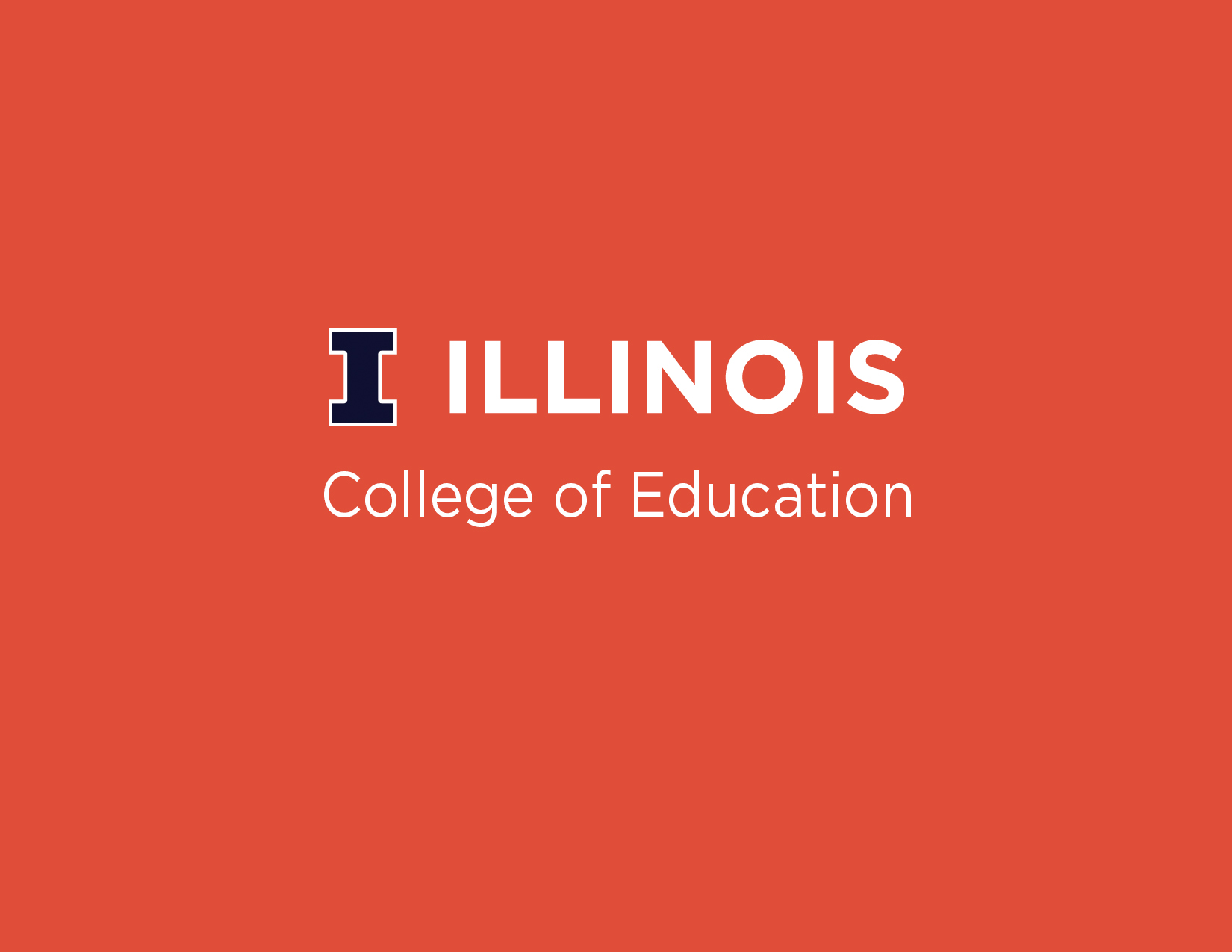 ELED SUPERVISOR ORIENTATION
FALL 2023
Title
AGENDA
1:30-1:45 - Introductions 
1:45-2:00 - The PLACEMENT (hours, expectations)
2:00 – 2:15 The WEBSITE
2:15 – 2:45 The SYLLABUS
2:45-2:55 - Break
2:55-3:30 - The SEMINAR 
3:30-3:45 - The OPENING MEETING
3:45-3:55 - The OBSERVATIONS
Questions?
THANK YOU!!!! 
Introductions
Title
Tell a bit about your personal and professional background and an interesting thing you did this summer. 

Ali
Diane
Eric
Erin
Erika
Iris
Katie
Kim
Laura
Lynn
Sue
What’s new?
Title
Trauma-informed classrooms
CRTL standards
Intentional modeling in seminar
THE PLACEMENT
Title
EDPR 250EL Placement time
Three mornings, one full day (either Tuesday or Wednesday)
No Fridays
TWO EXCUSED ABSENCES
Career Day is Thursday, November 16 – also an excused absence
Fall break – Danville, Champaign, Urbana – hours do not need to be made up
Parent-Teacher Conferences – candidates should plan to attend (but only if the schedule does not conflict with class)

Course/ cohort schedule
M, T OR W, Th: required education courses starting at 1:00 pm
F: Seminar, 8-8:50 am
F: Courses 9-11:50 am
THE PLACEMENT: FAQs
Title
How many hours do I need this semester? 
	It’s not about the hours. It’s about showing up when you are supposed to. 

Do I go to placement during fall break?
	No. You follow the UIUC calendar. 

What do I do if there is a school holiday?
	You only go to your placement if students are in session.

I have a bachelorette party in Nashville. What should I do?
	Don’t go. (but really...)

What should I do if I’m sick/have car trouble/have an emergency?
	Call/Text your coop and supervisor right away. We worry about you! Note that absences must be made up once the two excused are used up
	
What do I do about COVID related things?
	We will handle issues individually.
THE WEBSITE
Title
https://sce.education.illinois.edu/

Overview
Forms
What students need to know
USE CANVAS
THE WEBSITE: FAQs
Title
My coop can’t find the forms!
	Students are expected to help their coops with this. They 	should download and send the forms when needed.

I can’t find my portal/student teaching application/hours/license stuff.
	Help students remember that licensure-related items are 	found on the CoTE website. 

Where do I log my hours?
	See above. That’s a CoTE thing – but we send LOTS of 	reminders about this kind of stuff.
THE SYLLABUS
Title
LET’S DIG IN.
THE SYLLABUS
Title
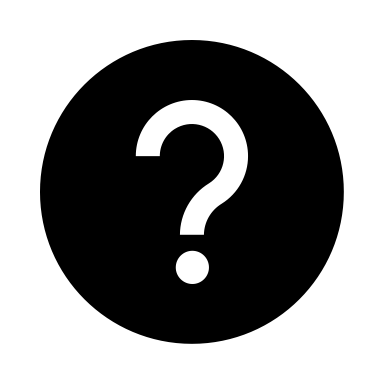 THE SEMINAR
Title
Room assignments and a tour before the break!


First seminar outline (whole group in Room 2, then supervisors)
BREAK
Title
See you in 10!
THE SEMINAR – CONTINUED
TOPICS/SCHEDULE
Title
Syllabus, Canvas

What topics are important/fun/engaging? What have you and your students enjoyed in the past?
THE SEMINAR
Title
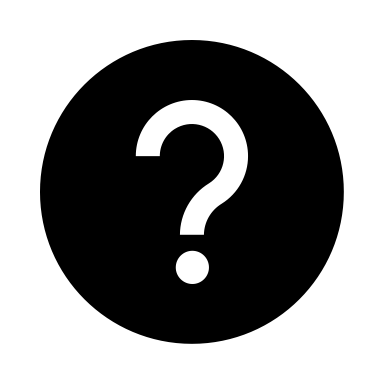 THE OPENING MEETING
Title
Contact information
Communicating with each other
·      Set boundaries
School policies
·      Parking
·      Sign-in
·      Badge?
·      PBIS, school/class/individual management plans
·      School safety plans/handbooks
Program policies
·      Dress
·      Professional behavior (including cell phone use)
·      Reporting absences (two excused days)
Observation cycle
·      Student will clear these with coops
·      How to handle post-conference
·      Lesson plans submitted 24 hours in advance – MUST BE APPROVED BY COOPERATING TEACHER
Midterm/Final Evaluation
·      Get these on the calendar
·      Have building rep request sub, if needed
THE OPENING MEETING
Title
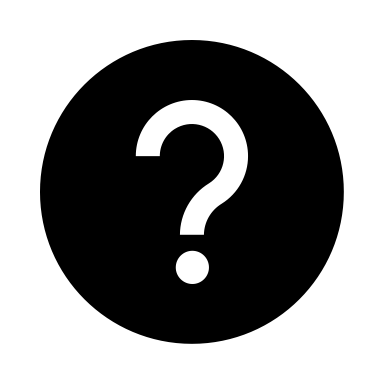 THE OBSERVATIONS
Title
https://sce.education.illinois.edu/current-candidates/elementary/edpr250elfall-student

Pre and Post 
Observation form (procedures and scoring)
Teachscape – COMING SOON

Examples and advice
THE OBSERVATIONS
Title
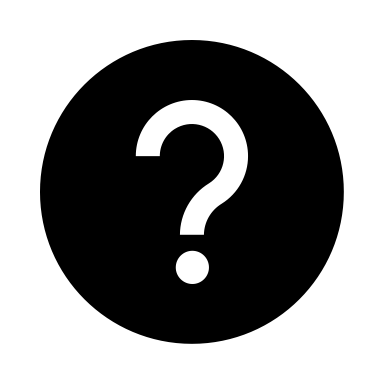